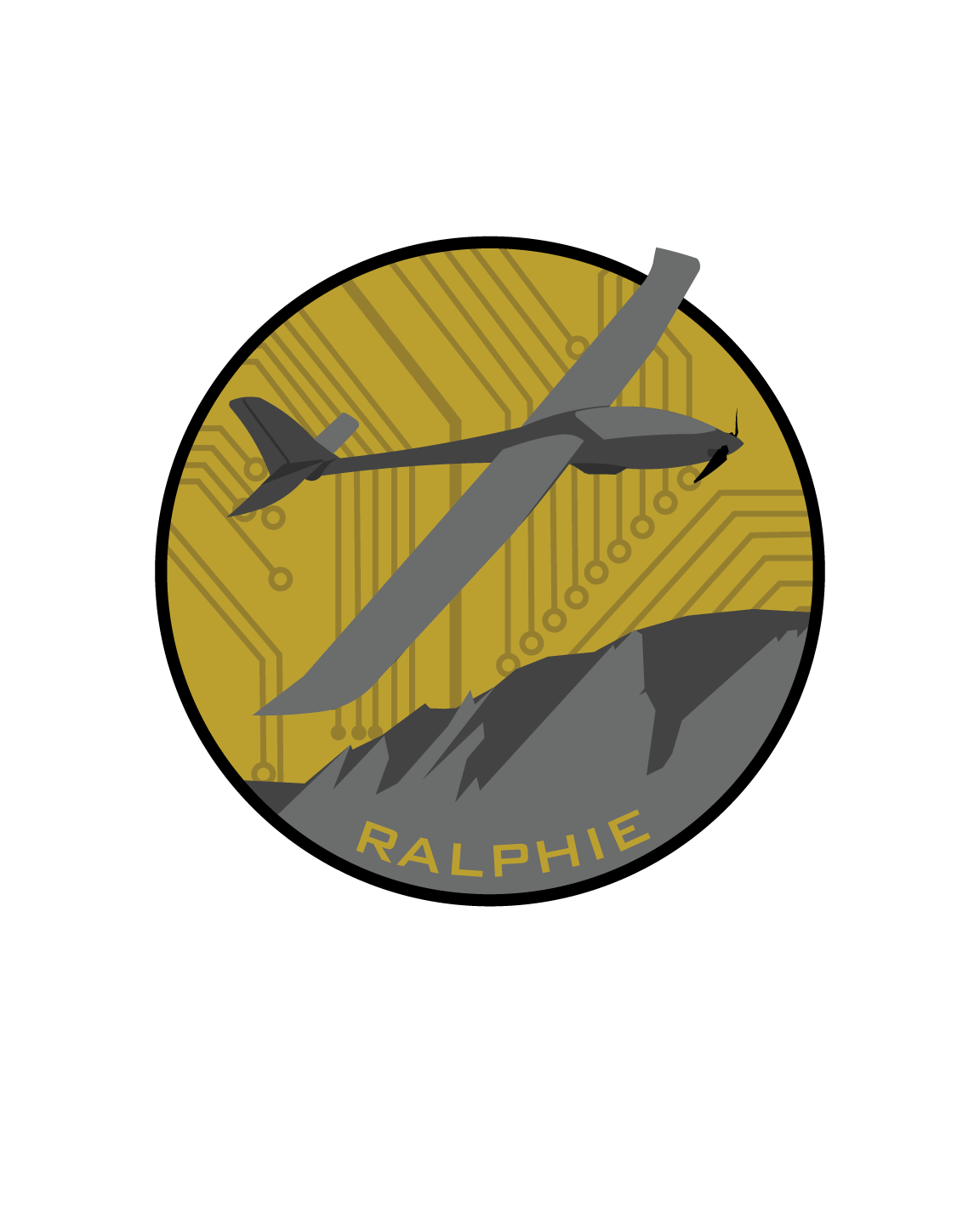 RALPHIE
Testing Readiness Review
February 23, 2022
ASEN 4028-012

Company Customer:
Ann & H.J. Smead Department of Aerospace Engineering Sciences (John Mah)

Faculty Advisor:
Dr. Melvin Rafi

Presenters:
Andreas Brecl, Lorenzo Madera, Sean Newman, Sunny Sarkar, Gina Staimer, Andrew Thompson

Additional Team Members:
Sam Garza, Cooper Dale, Kidd Deng, Carson Leppla, Quinn Lewis, Dawei Zhao
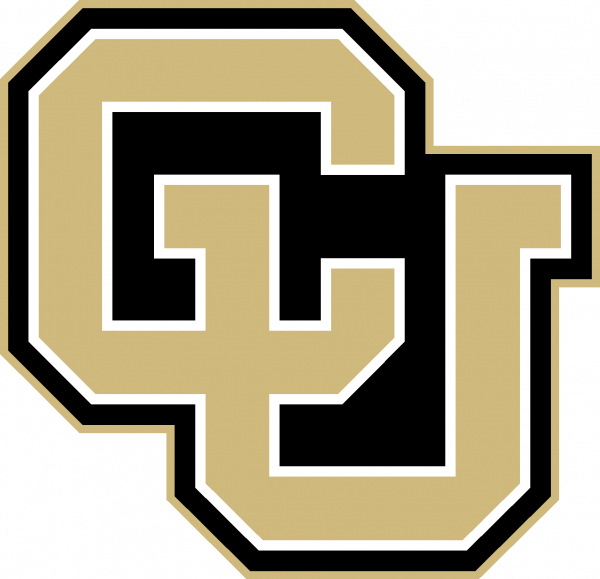 Agenda
Project Overview Andreas Brecl
Schedule Sunny Sarkar
Test Readiness Andrew Thompson, Sean Newman, Lorenzo Madera
Budget Gina Staimer
‹#›
Project Overview
[Speaker Notes: Expected: 3:30
Time Taken During Practice: 3:22

3.1.1  Brief project definition, using Objectives, CONOPS and FBD from PDD
3.1.2  Baseline design from CDD. Include diagrams and explanation sufficient to understand
the baseline design without having to read the CDD.]
Mission Statement
Rapid Autonomous Loiter Program for Highly Increased Endurance (RALPHIE) will provide the Ann & H.J. Smead Department of Aerospace Engineering Sciences Department with an autonomous flight controller that can improve upon the endurance of existing small Unmanned Aerial System (UAS).
Project Description
‹#›
[Speaker Notes: Talk about Background here - introduce project. This should cover PDD, CDD, and PDR]
Overview CONOPS
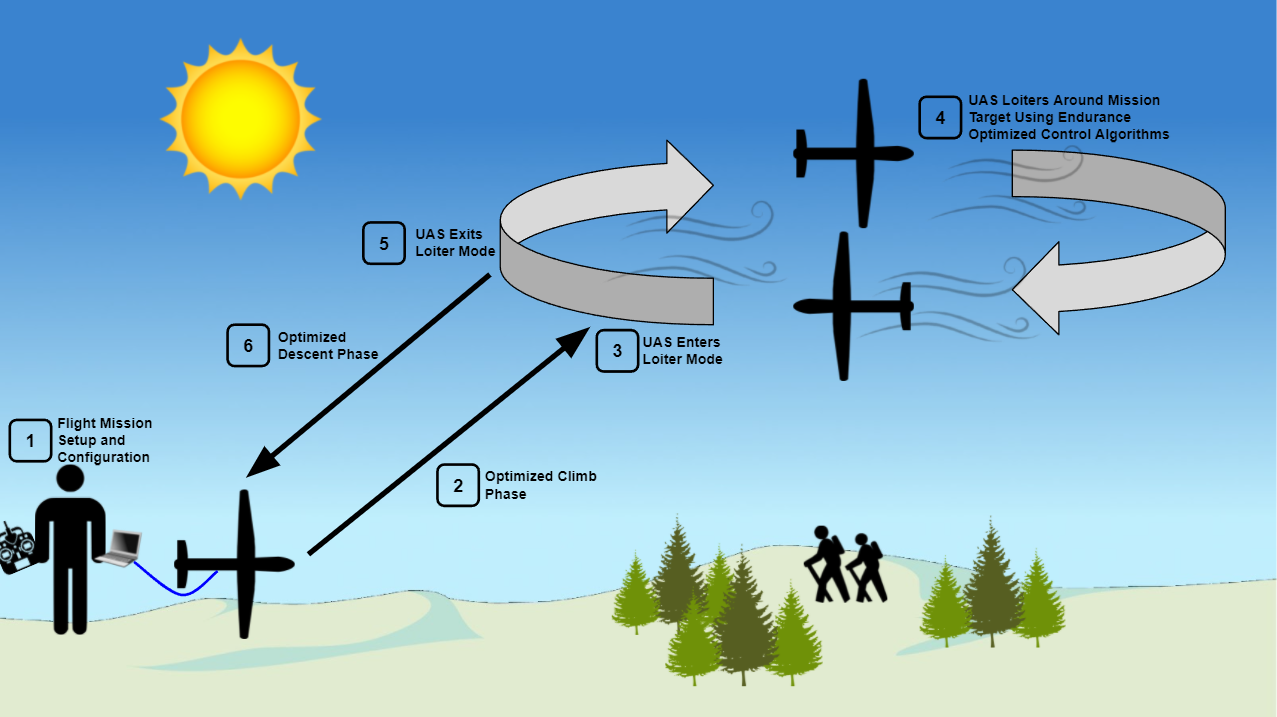 Project Description
‹#›
[Speaker Notes: Bulk of work for lottery phase]
Main Mission CONOPS
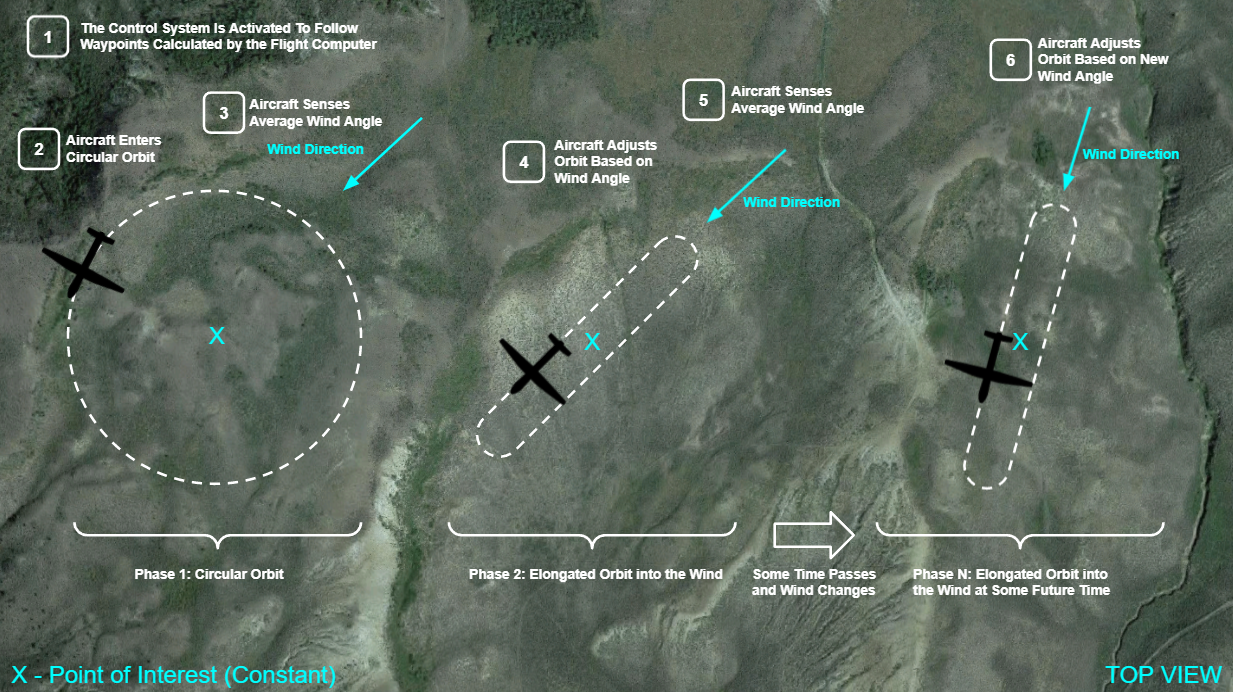 Project Description
‹#›
[Speaker Notes: dont say optimal
LQT hasn’t been formally introduced should we just call it our control system instead?
Maybe define LQT or remove? or mention we will talk about it later

How to change race tracks and flight paths, related to previous slide]
Design Solution
[Speaker Notes: Expected: 4 min
Time Taken During Practice: 4:40]
Critical Project Elements
Design Solution
‹#›
[Speaker Notes: Do we need to run CPE updates past mah? 
Switch out “optimal” for improved]
Levels of Success
Design Solution
‹#›
Trajectory Planning - WARIO
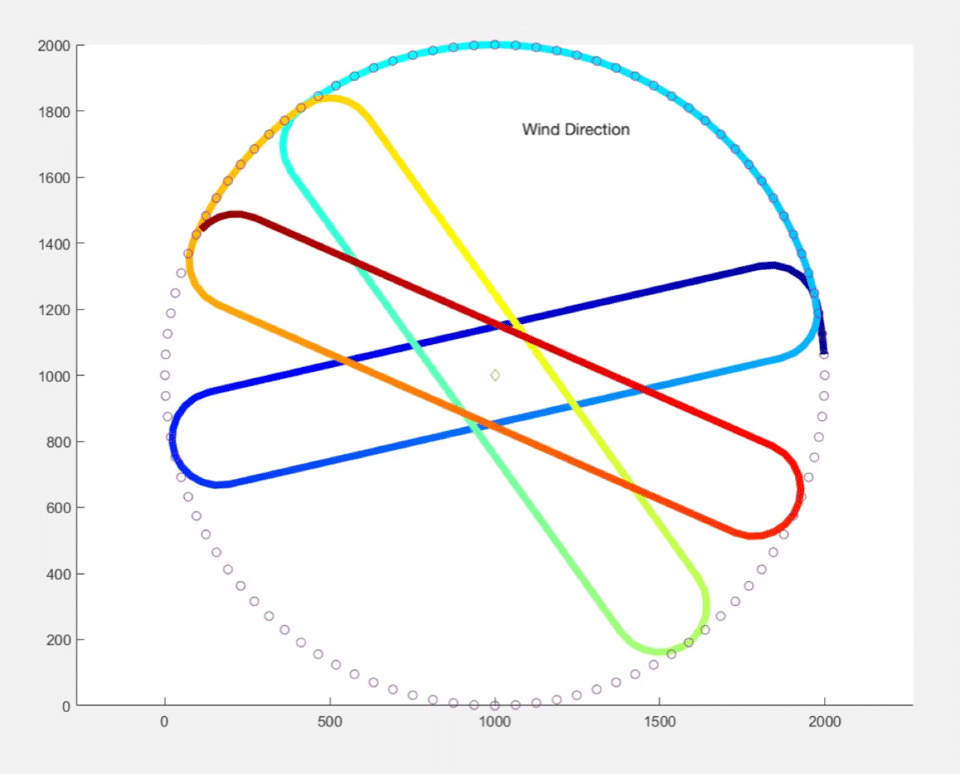 How do we choose an efficient path?
To minimize energy use and maximize endurance, we need to give the aircraft a trajectory which requires minimum correction
Driving Requirements:
Maintain mission area
Minimizing amount of control required for turns
Aircraft State Variables Involved:
Inertial Position: [x, y, z]

WARIO - Wind Averaging Recursive Intra-squircular Orbits
Design Solution
‹#›
[Speaker Notes: Rename this slide - talk about WARIO algorithm name]
Control System - LQT
How do we maintain a path efficiently?

Linear Quadratic Tracker
Minimizes use of throttle while minimizing error between actual and desired state
Allows for weighting of control surfaces and state vector
Weights determine what will be more costly or important to the system
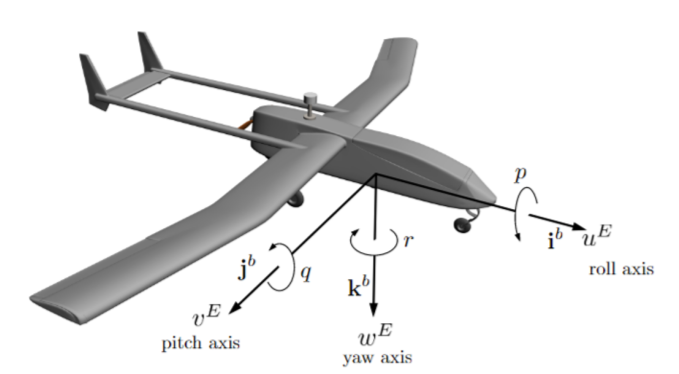 Design Solution
‹#›
[Speaker Notes: LQT balances how well the path is followed, and how much throttle is used
Weighting throttle to be minimized
Weighting ‘u’ to fly at trim
When flying straight, weighted variables are x, y, T, u
When Turning, weighted variables are roll, yaw, T, u

State weights will determine how closely the path is followed,
The more the controls are weighted, the less they are used

mention that the desire state is that “most efficient path” like the highway]
Software Integration
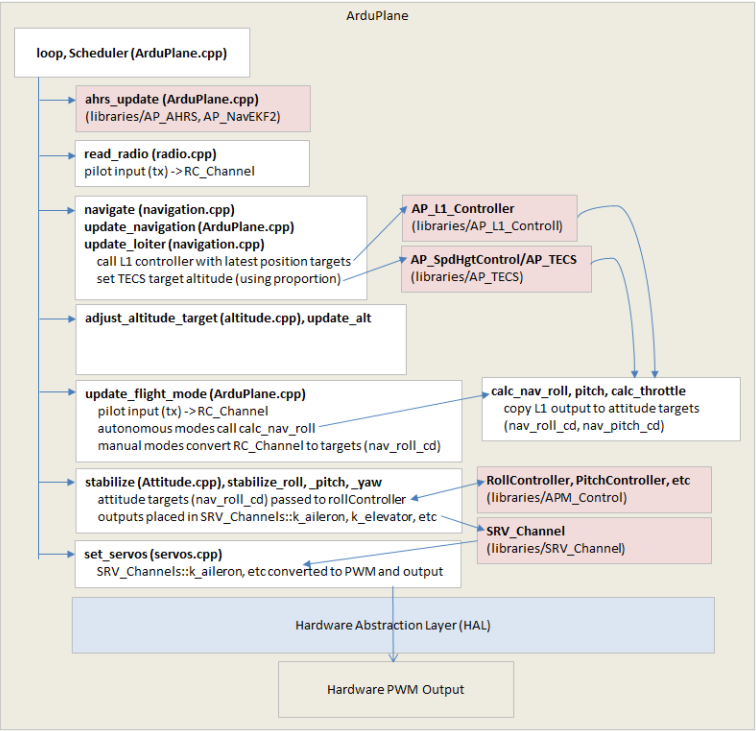 ArduPilot Flight Software Architecture
Uses multithreaded scheduler
Attitude, heading, and reference system (AHRS)
Construct full aircraft states
“Navigate” and “Stabilize” tasks will be replaced
Design Solution
‹#›
[Speaker Notes: think about good answer to why we are removing things. for the PABs]
Software/Hardware Functional Block Diagram
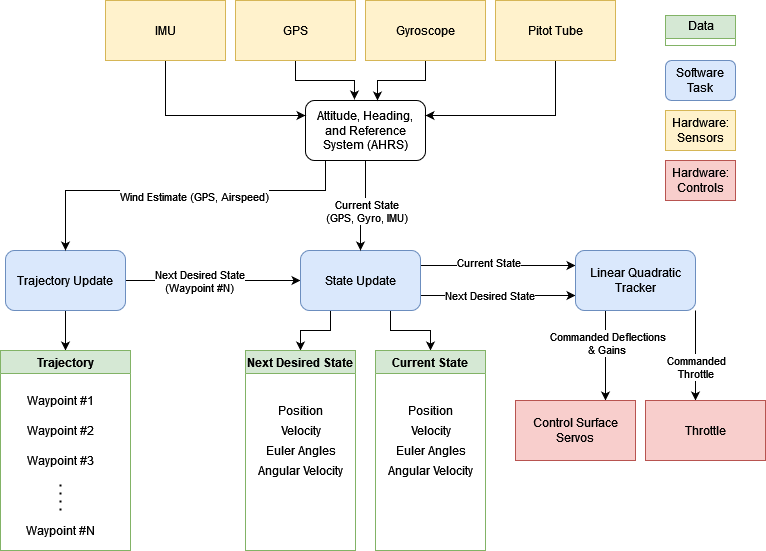 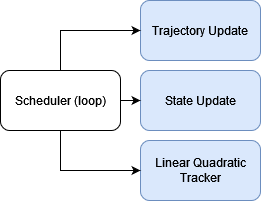 (Motor)
Design Solution
‹#›
Software/Hardware Functional Block Diagram
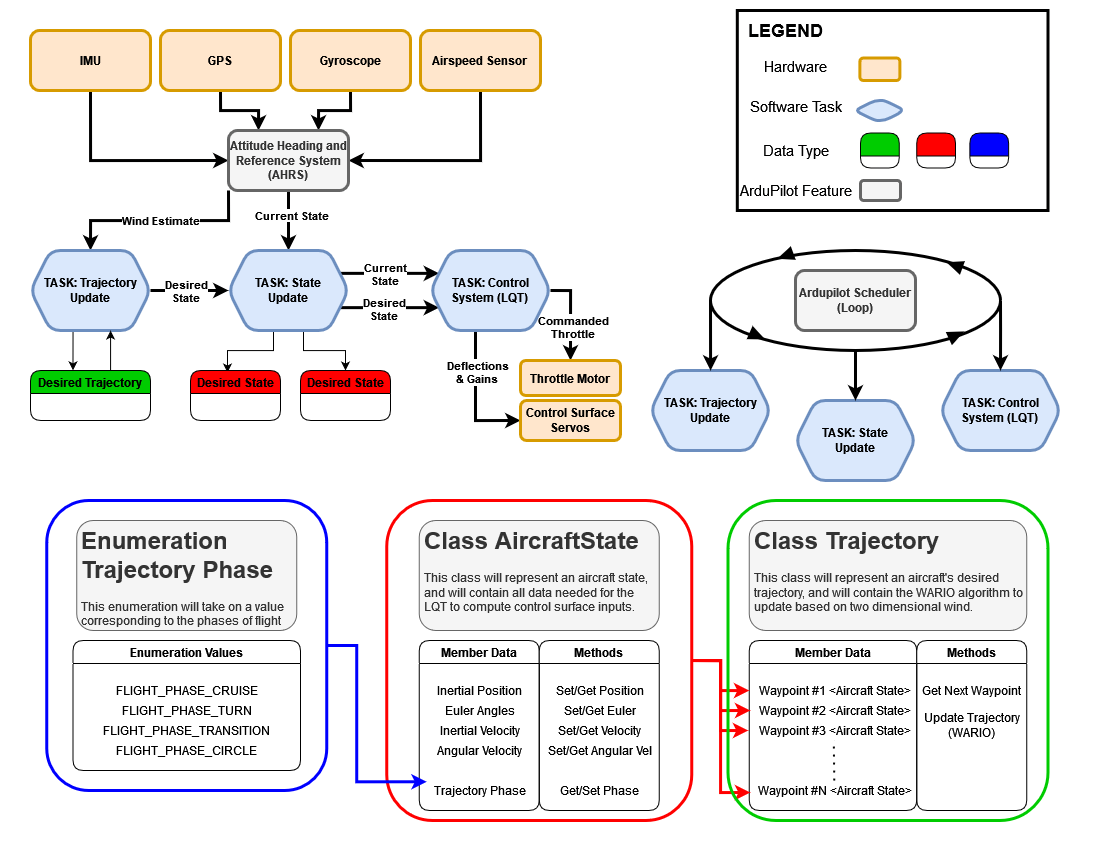 (Motor)
Design Solution
‹#›
Schedule
[Speaker Notes: Expected: 3:30
Time Taken During Practice: 3:22

3.1.1  Brief project definition, using Objectives, CONOPS and FBD from PDD
3.1.2  Baseline design from CDD. Include diagrams and explanation sufficient to understand
the baseline design without having to read the CDD.]
Work Breakdown Structure - Development
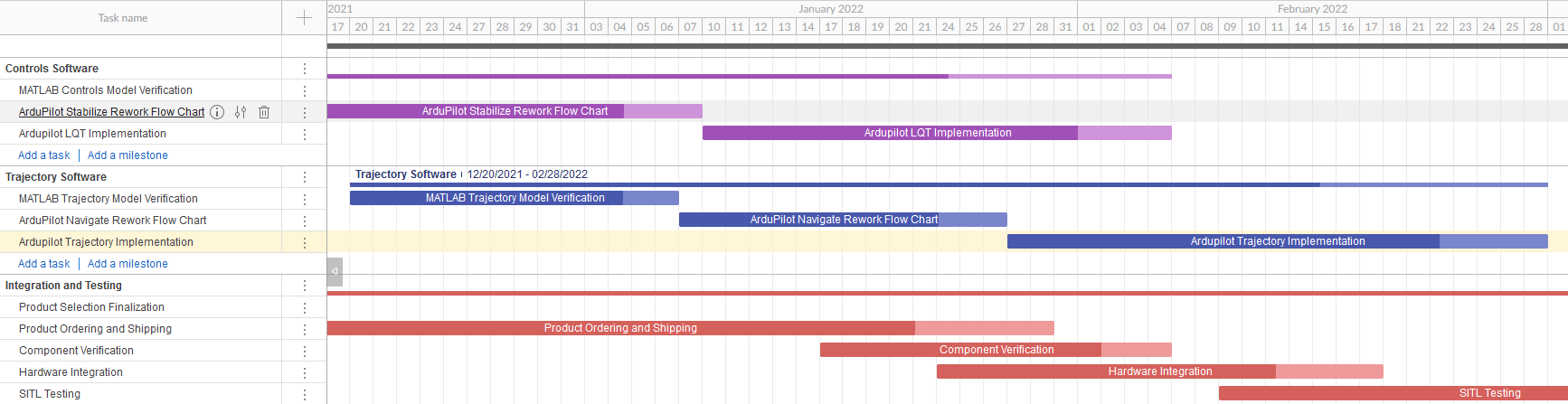 UNIT TESTING CONCURRENT
UNIT TESTING CONCURRENT
SOME DELAYS WITH ORDERING
Schedule
‹#›
[Speaker Notes: Colin: have this view to show overall tasks to be done, then on another slide show a “2 week forecast” gantt of the immediate next steps you will do. This one cannot be read, but the next one will actually facilitate the PAB being able to read the next few tasks you have to execute. Also the title should probably be “Gantt Chart” and not “Work Breakdown Structure”]
Work Breakdown Structure - Transition
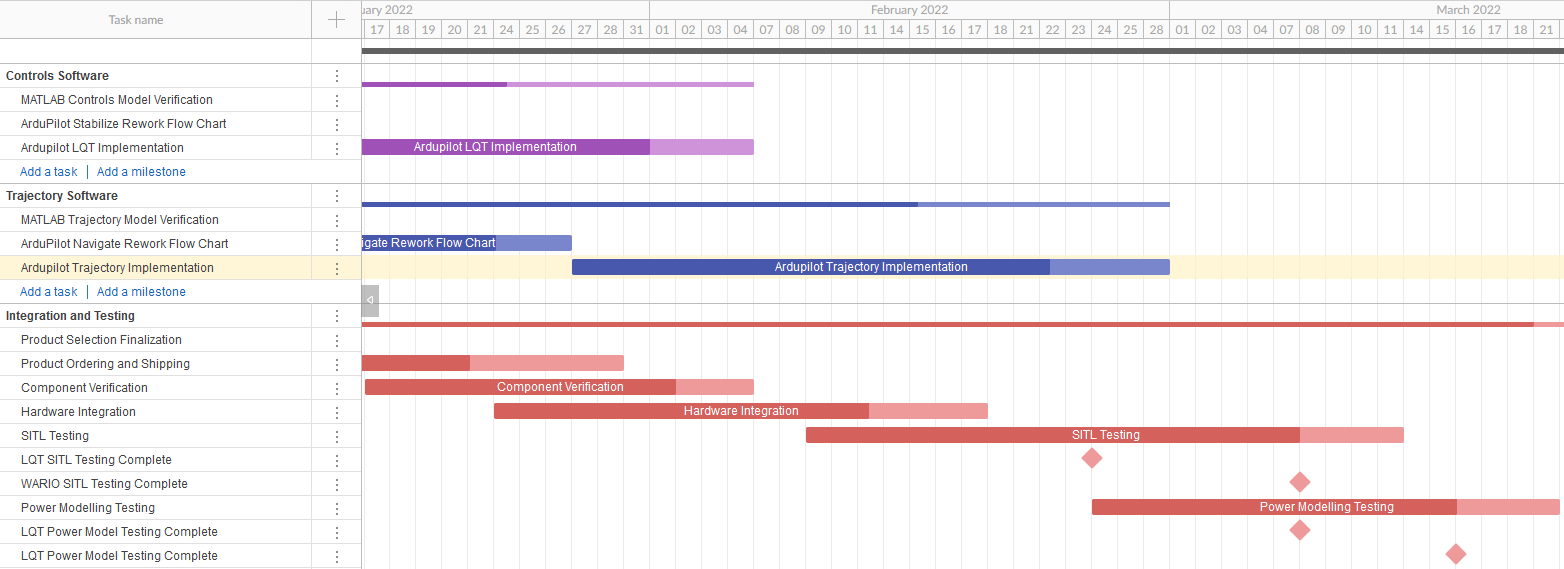 LQT TESTING
WARIO TESTING
LQT TESTING
WARIO TESTING
Schedule
‹#›
Work Breakdown Structure - Validation
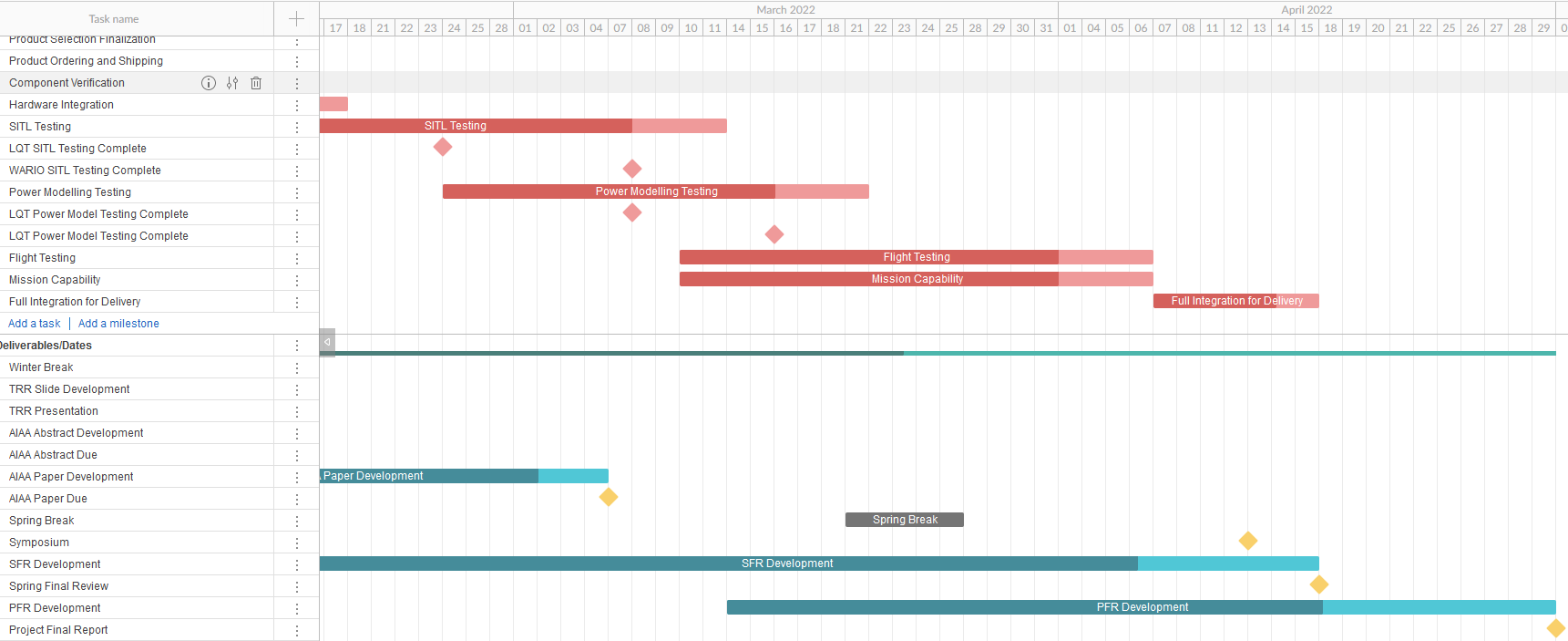 WEATHER DEPENDENT
Schedule
‹#›
Test Plan
Schedule
‹#›
[Speaker Notes: Update to match test overview
Call out which tests are verification and validation]
Test Readiness
[Speaker Notes: Expected: 3:30
Time Taken During Practice: 3:22

3.1.1  Brief project definition, using Objectives, CONOPS and FBD from PDD
3.1.2  Baseline design from CDD. Include diagrams and explanation sufficient to understand
the baseline design without having to read the CDD.

Describe the scope of the testing tasks in the project: what tests are being planned, specifically:
what is being tested for (your rationale for performing the test),
the design of the test fixtures,
what test equipment and facilities are needed, and
an overview of the test procedures.
 Describe how the test(s) will reduce risk to your project, what results do you expect, and what
models will be validated.
 Describe the status of the testing tasks, showing engineering details as needed to convey a solid
understanding of the design (and the ability to reduce risk), requirements to be verified or validated,
and what V&V is most important for project success.]
Functional Requirements
Test Readiness
‹#›
Test Overview
Test Readiness
‹#›
Verification: Software In The Loop Testing (SITL)
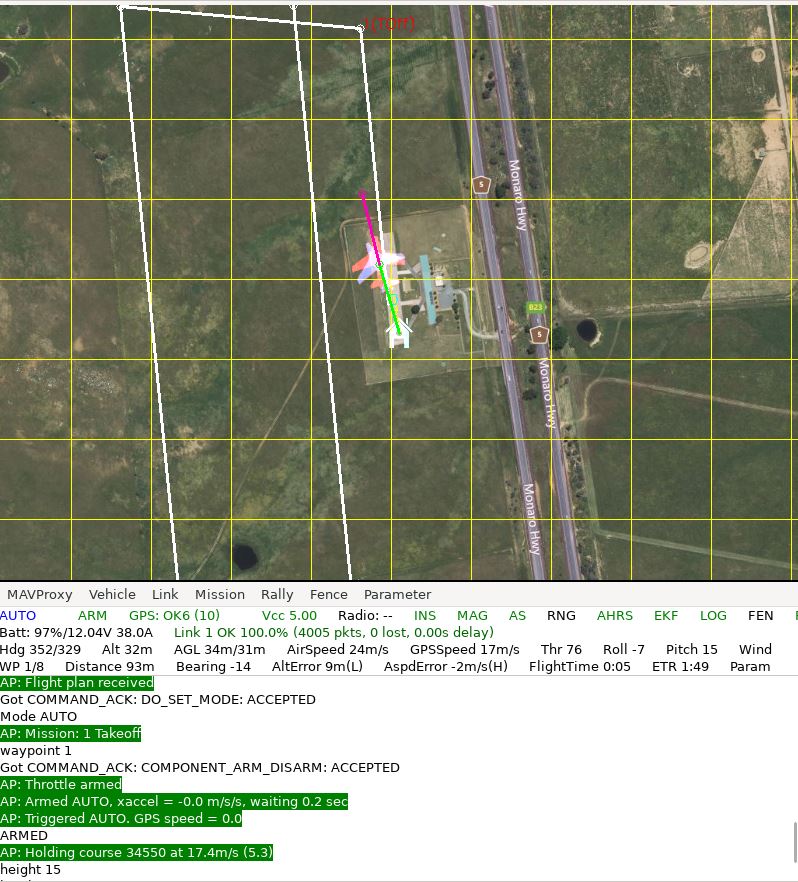 Rationale: Integrated flight software to be tested in isolation from hardware, assess performance of integrated software components

Test Fixture: Ardupilot SITL driver with aircraft dynamics model

Equipment Needed: Linux Operating System

Procedure:
Configure flight software for desired test scenario. Enable/Disable major project components:
LQT Control System
WARIO Trajectory Algorithm
Set simulation parameters 
Wind 
Dynamics Model
Execute Simulation 

Risk Reduction: Identify integration incompatibilities between major software components.
Test Readiness
‹#›
Verification: Software In The Loop Testing (SITL)
Expected/Desired Results:
WARIO algorithm adjusts trajectory upon 15o deviation of simulated wind direction within 90 seconds (FR-02)
Demonstration of LQT ability to control multiple aircraft dynamics models (FR-04)
Verify flight software initiates return to launch upon 30% battery charge (FR-07)
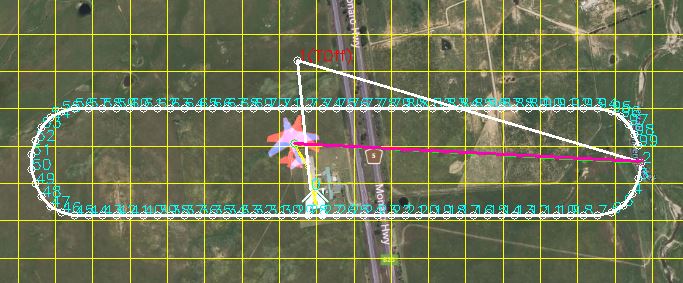 Original Wind Direction 		Updated Wind Direction
In Progress
Test Readiness
‹#›
[Speaker Notes: Manufacturer Recommended battery charge]
Validation: Power Modeling
Rationale: 
Used to predict the power usage of the aircraft from SITL results
Validate flight tests and predict how other airframes will perform
Reduces risk of aircraft power capabilities during flight

Test Fixture:
Ardupilot SITL and Matlab 

Equipment Needed: 
Multimeter
Assembled airframe
Planned for 3/7
Test Readiness
‹#›
[Speaker Notes: Lorenzo

Can be used to validate flight tests, and predict how other airframes will perform

Using actual hardware based on control surface and thruster usage 

Recording power and current draw of control surfaces at different deflections

Can integrate current draw to obtain voltage and perform regression analysis]
Validation: Power Modeling
Procedure:
Measure voltage and current draw at a series of control surface  deflection angles.
Measure voltage and current draw at a series of motor thrust levels.
Perform regression analysis to develop a power usage model based on control surface deflections and propellor usage.
Run SITL simulation and use output data to model power usage.

Risk Reduction:
Allows for the prediction and characterization of power usage to validate flight tests.

Expected/Desired Results:
5% increase in endurance
Planned for 3/7
Test Readiness
‹#›
[Speaker Notes: Lorenzo
5% increase in endurance from an off the shelf autonomous flight controller.

Can be used to validate flight tests, and predict how other airframes will perform

Using actual hardware based on control surface and thruster usage 

Recording power and current draw of control surfaces at different deflections

Can integrate current draw to obtain voltage and perform regression analysis]
Verification: Flight Testing - WARIO
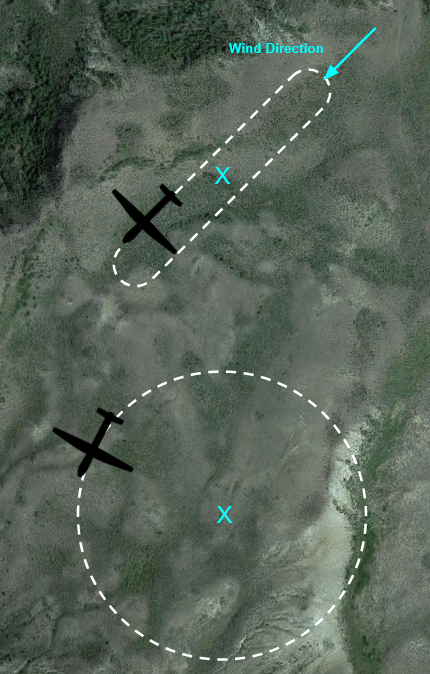 Rationale: Integrated flight software to be tested on hardware in real world conditions. Assess the performance of WARIO separate from the LQT compared to base ardupilot.

Test Fixture: Flight Test Facility 

Equipment Needed: 
Pixhawk with WARIO implementation
Pixhawk with default Ardupilot
2 Flight Units

Procedure:
Load WARIO algorithm onto RALPHIE flight unit.
Launch RALPHIE flight unit and Control Flight Unit for simultaneous flight.
Initiate Return mode for landing.
Download Flight Data from both flight units and compare power usage


Risk Reduction: Ensures that the WARIO trajectory algorithm is operating correctly before the full  integration flight test.

Status:  Planned
Test Readiness
‹#›
[Speaker Notes: Make sure to describe software in the loop WAHHHHHHHHHHHHHHHHHHHHHHHHHHHHHHHHHHHHH]
Verification: Flight Testing - LQT
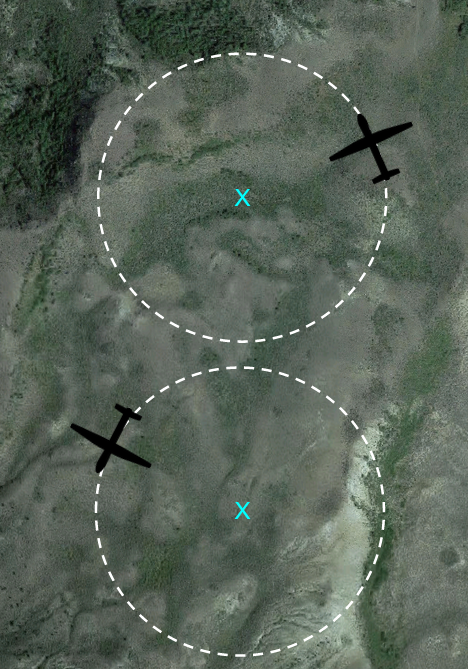 Rationale: Integrated flight software to be tested on hardware in real world conditions. Assess the performance of the LQT separate from WARIO compared to base ardupilot.

Test Fixture: Test Facility 

Equipment Needed: 
Pixhawk with LQT implementation
Pixhawk with default Ardupilot
2 Flight Units

Procedure:
Load LQT algorithm onto RALPHIE flight unit.
Launch RALPHIE flight unit and Control Flight Unit for simultaneous flight.
Initiate Return mode for landing.
Download Flight Data from both flight units and compare power usage

Risk Reduction: Ensures that the LQT algorithm is operating correctly before the full integration flight test.

Status:  Planned
Test Readiness
‹#›
[Speaker Notes: Make sure to describe software in the loop]
Verification: Flight Testing - Full Integration
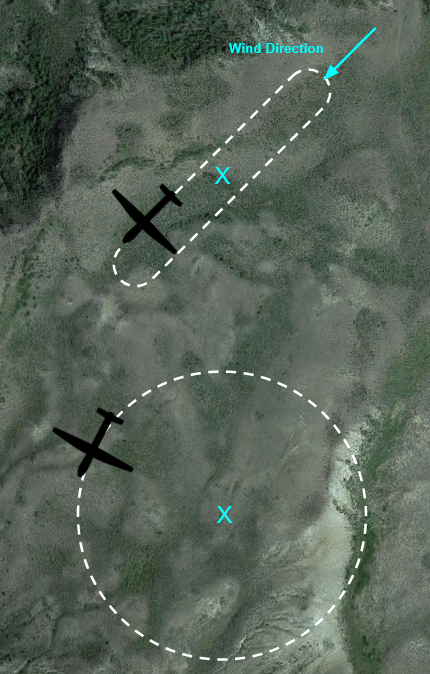 Rationale: Integrated flight software to be tested on hardware in real world conditions. Assess the performance of RALPHIE flight software compared to base ardupilot.

Test Fixture: Flight Test Facility 

Equipment Needed: 
Pixhawk with full RALPHIE flight software
Pixhawk with default Ardupilot 
2 Flight Units

Procedure:
Load RALPHIE FSW onto RALPHIE flight unit.
Launch RALPHIE flight unit and Control Flight Unit for simultaneous flight.
Initiate Return mode for landing.
Download Flight Data from both flight units and compare power usage


Risk Reduction:  FAA Part 107

Status:  Planned
Test Readiness
‹#›
[Speaker Notes: Make sure to describe software in the loop]
Verification: Flight Testing Full Integration
Expected/Desired Results:
The Ralphie FSW reduces the power usage for the flight unit by 5% when compared to the default Ardupilot FSW.
A Single operator undertakes the mission, from building the RALPHIE flight software to landing
The return mode is utilized to return the aircraft to the operator
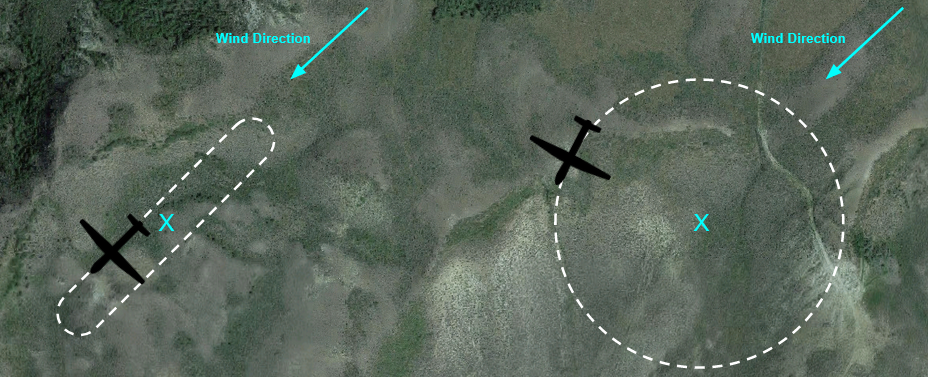 Planned for 3/11
Test Readiness
‹#›
[Speaker Notes: Manufacturer Recommended battery charge]
Flight Test Facility Access and Safety
Facility Options
NOAA Table Mountain Test Facility
CU Smead Aerospace/ CU Boulder South
Boulder Aeromodler Fields
Follow FAA part 107 Guidelines
107.39 Operation over human beings: 
107.49 Preflight familiarization, inspection, and actions for aircraft operation.
107.51 Operating limitations for small unmanned aircraft.
107.12 Requirement for a remote pilot certificate with a small UAS rating.
Test Readiness
‹#›
Verification: Mission Capability
Rationale: Ensure that RALPHIE FSW is capable of being launched at a moments notice once built to achieve mission success.

Equipment Needed: 
Pixhawk with full RALPHIE flight software
1 Flight Unit
Ground Station

Procedure:
Build software 
Prime aircraft for launch 
Launch Aircraft (Concurrent with Flight Testing)
Assess mission success 

Risk Reduction: Reduce risk for general purpose use of flight software 

Expected/Desired Results:
The RALPHIE FSW remains ready for launch and communicating with the ground station after being built and mission parameters are input 100% of the time.
The RALPHIE FSW completes mission objectives without error 80% of the time
A single operator builds the RALPHIE FSW and input mission parameters
Planned for 3/11
Test Readiness
‹#›
[Speaker Notes: Manufacturer Recommended battery charge]
Budget
[Speaker Notes: Expected: 3:30
Time Taken During Practice: 3:22

3.1.1  Brief project definition, using Objectives, CONOPS and FBD from PDD
3.1.2  Baseline design from CDD. Include diagrams and explanation sufficient to understand
the baseline design without having to read the CDD.]
Cost Plan
Budget
‹#›
[Speaker Notes: Need to Update]
Updated Budget
Budget
‹#›
[Speaker Notes: Need to Update with final order for telemetry radio]
Acknowledgements
The team would like to acknowledge:

Professor Melvin Rafi
Professor John Mah
Professor Kathryn Wingate
Professor Jelliffe Jackson
Professor Eric Frew
The PAB and TAs

All listed provided lots of support during the senior design process. Their input and feedback has helped guide us to our current design
Closing Slides
‹#›
Questions?
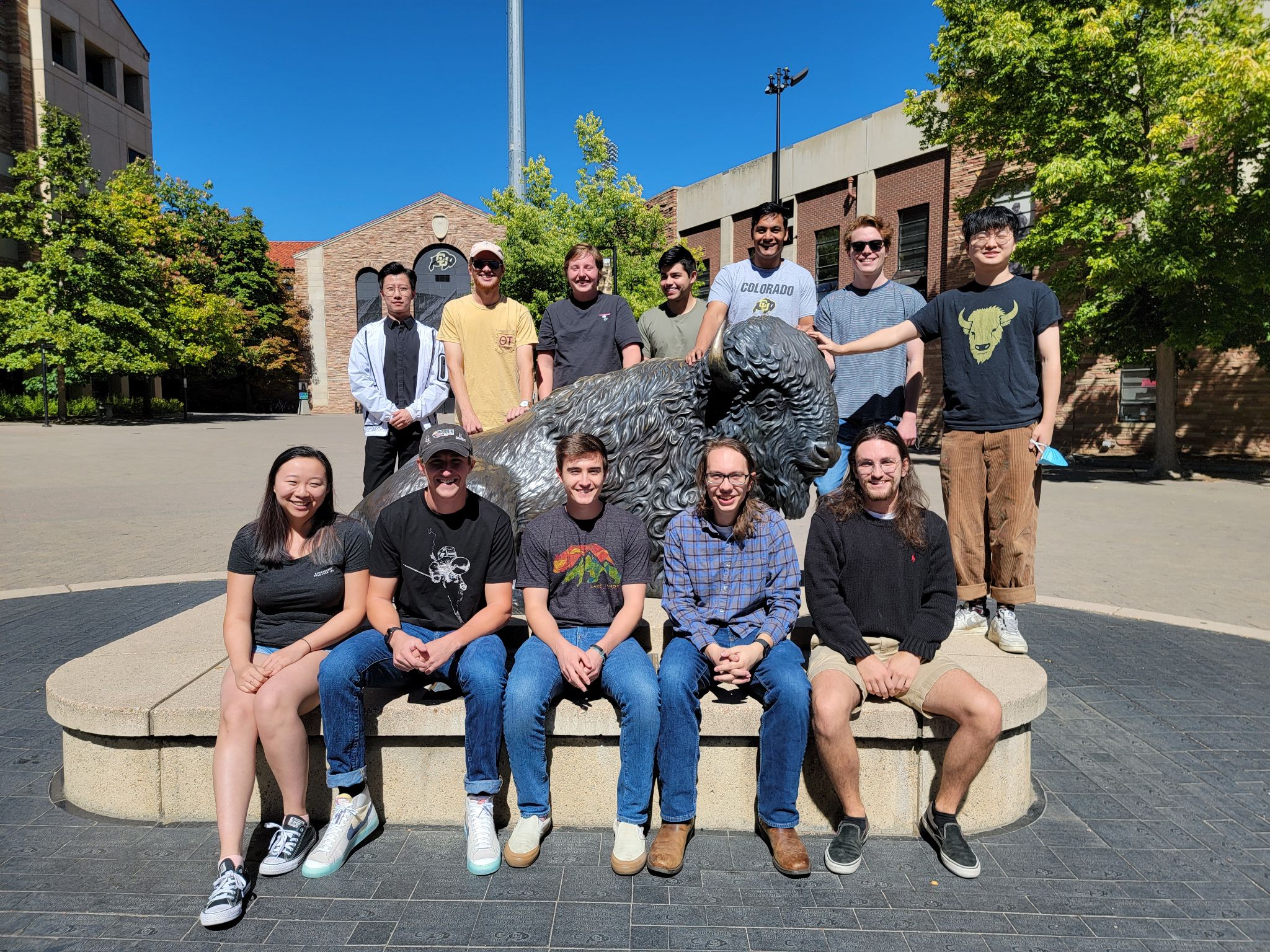 Closing Slides
‹#›
Backup Slides
[Speaker Notes: Expected: 3:30
Time Taken During Practice: 3:22

3.1.1  Brief project definition, using Objectives, CONOPS and FBD from PDD
3.1.2  Baseline design from CDD. Include diagrams and explanation sufficient to understand
the baseline design without having to read the CDD.]
Highway Analogy
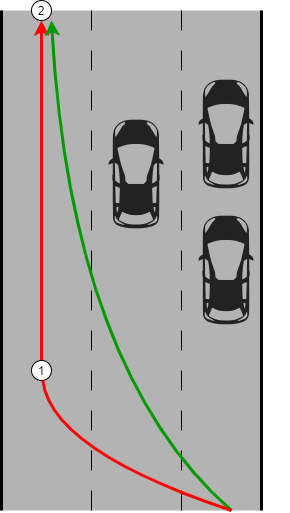 How would you increase fuel efficiency while driving a car on a highway?
How do we choose a lane on the highway?
(Trajectory Planning)
Which will be the fastest?
Most cars?
How do we get in the lane efficiently?         
(Control System)
How sharp do we want the turns?
How fast should we drive while making these turns?
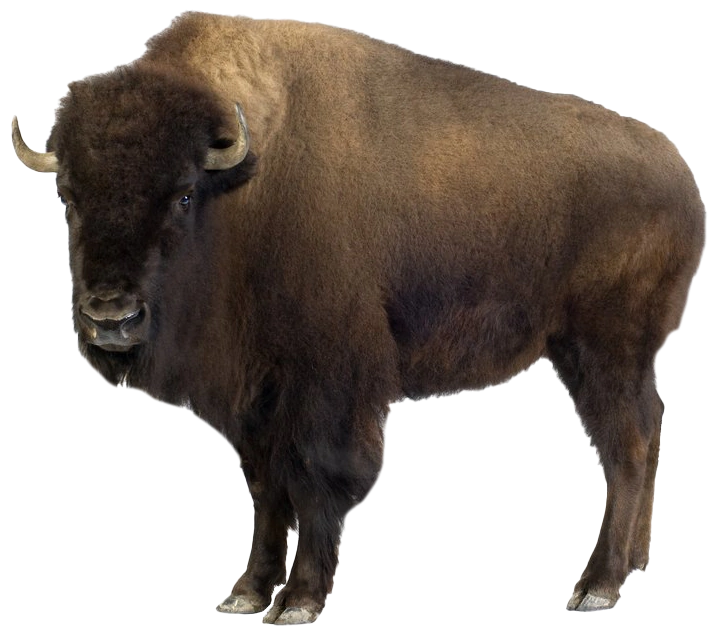 Backup Slide
‹#›
[Speaker Notes: pose these all as questions. add another car that adds you. keep at higher level. just say what lanes we want to go in. talk about how we want to switch lanes (fast or slow). 

figure out a way to more directly tie this together early in this section. Just to ensure that people do not forget.]
Levels of Success
Backup Slide
‹#›
Nomenclature
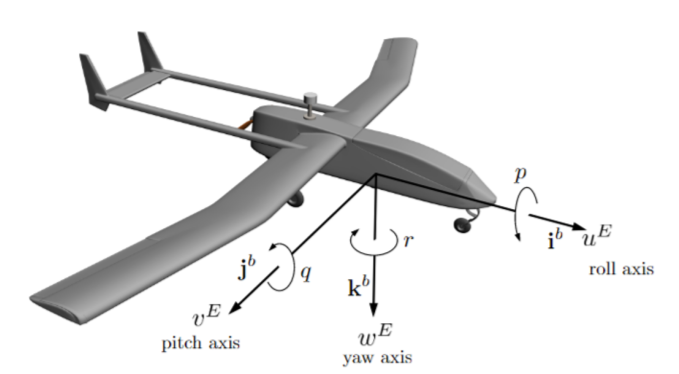 Inertial Position
x: inertial x position (North)
y: inertial y position (East)
z: inertial z position (Down)
Euler Angles
φ: roll angle
θ: pitch angle
𝜓: yaw angle
Inertial Velocity
u: inertial velocity component along i
v: inertial velocity component along j
w: inertial velocity component along k
Angular Velocity
p: roll rate
q: pitch rate
r: yaw rate
Full State Vector:
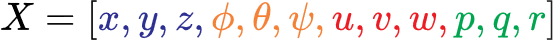 Backup Slide
‹#›
[Speaker Notes: mention what the colors represent. change colors potentially for easier different to see. Change colors in state vector

Don’t talk down to audience. Preface by saying for the benefit of non-aircraft experts]
Nomenclature
Elevator - 𝛿e
Deflect up and down and causes rotation along the y axis
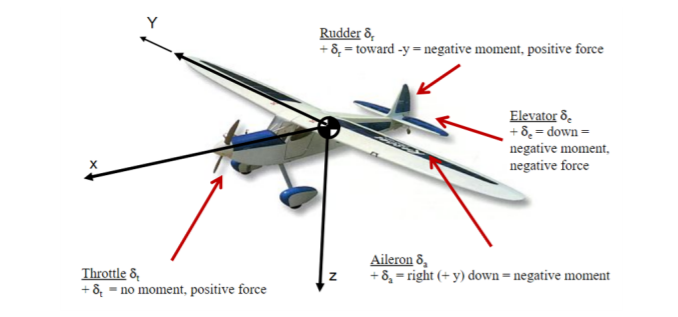 Rudder - 𝛿r
Deflect left and right and cause rotation on the z axis
Aileron - 𝛿a
Deflect both up and down and cause rotation along the x axis of the aircraft
Throttle - 𝛿t
Along x axis of aircraft
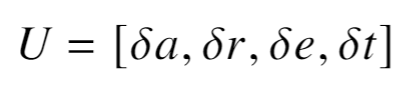 Full Input Vector:
Backup Slide
‹#›
Software Integration
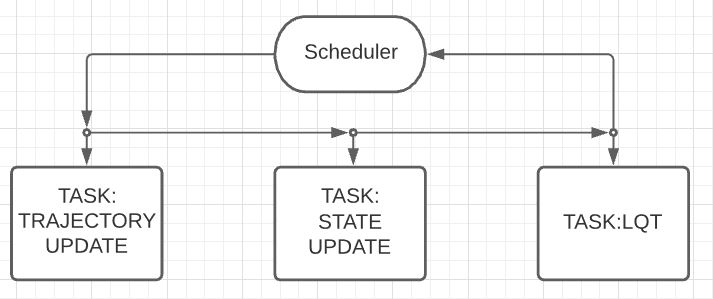 Perform wind averaging
Maintain and store desired trajectory
Update trajectory based on conditions
Interface with AHRS to construct current state vector
Retrieve the next desired state vector
Use current/desired state to compute control surface inputs
Backup Slide
‹#›
Functional Block Diagram
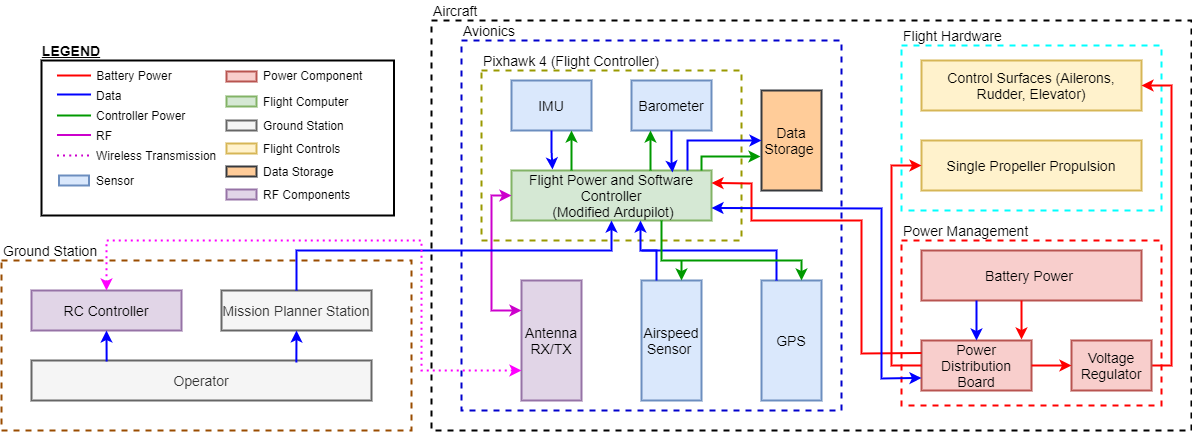 Backup Slide
‹#›
[Speaker Notes: Add a spatial component
Focus more on sensor specifics

Mention V&V]
Unit Testing
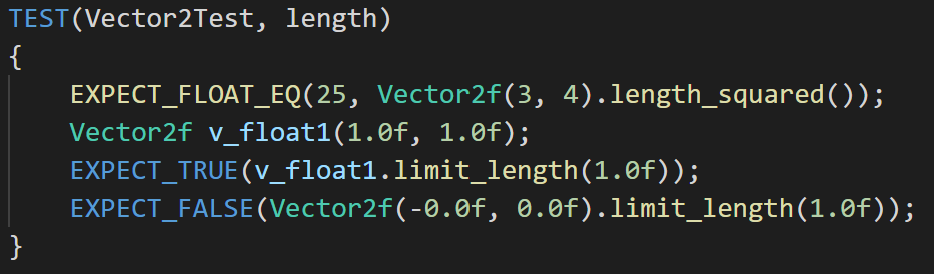 Rationale: Individual modules and functions must be validated before integration

Test Fixture: Google Test Suit (GMock)

Equipment Needed: Linux Operating System

Procedure:
Create realistic scenario to test 
Generate expected result
Compare expected results with actual results

Risk Reduction: Reduce likelihood of undiscovered low-level software bugs during flight

Status: In progress
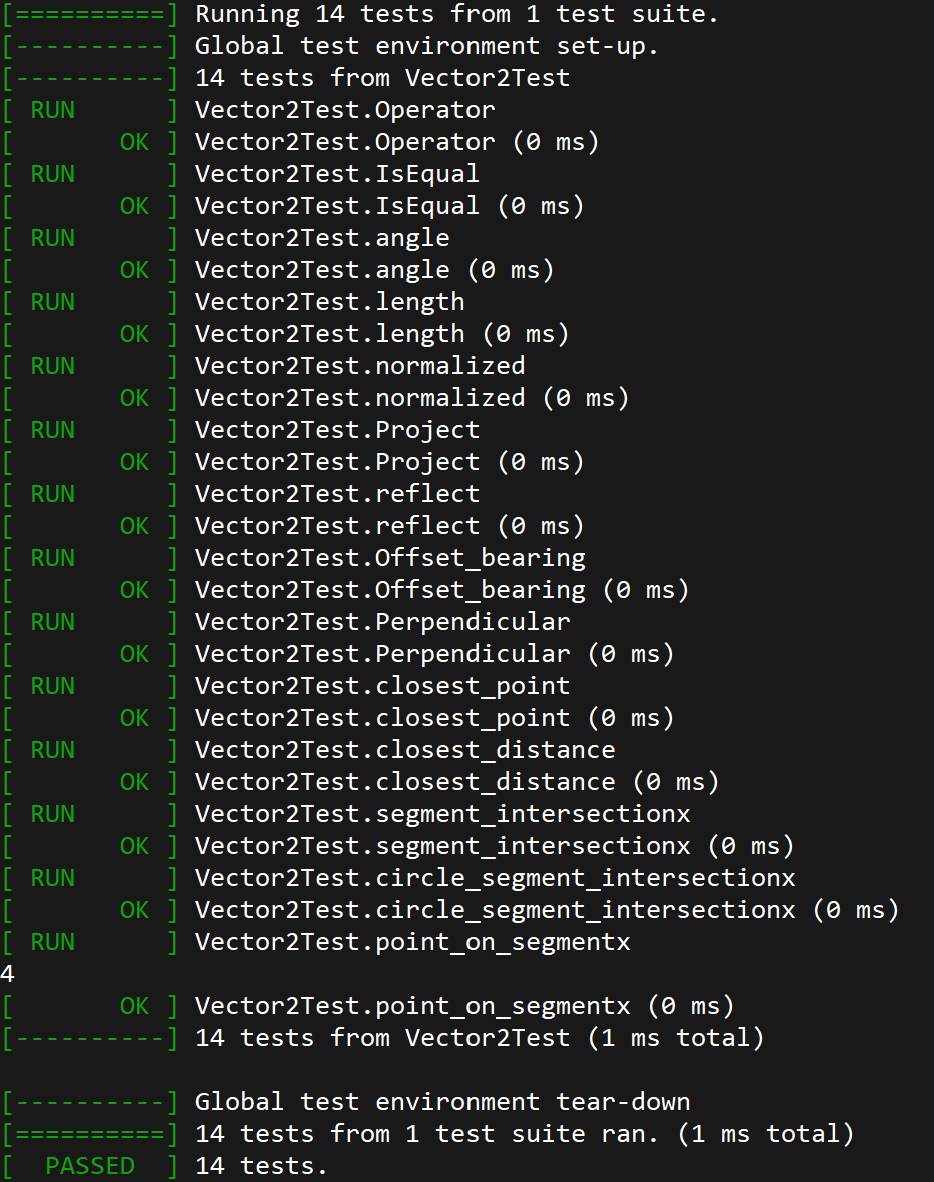 Backup Slide
‹#›
[Speaker Notes: sean is an angry test engineer]
Avionics- Pixhawk 4 (Hardware)
Sufficient RAM available 
60 KB of RAM dedicated to LQT (worst case) 
Easily able to account for general software
Verified via comparison to other FSW
Hardware
44mm
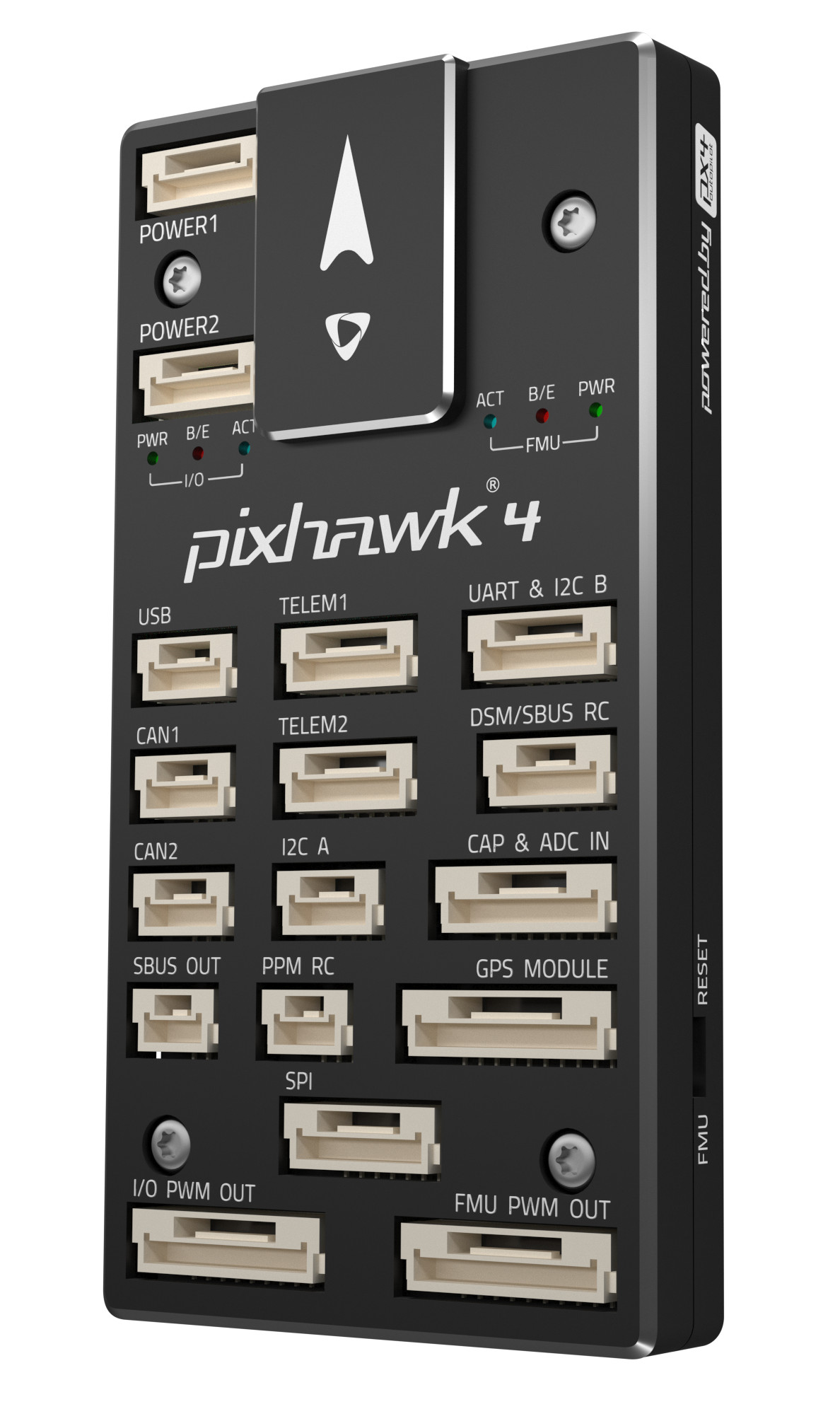 Total Weight: 33.3 g
84mm
12mm
Backup Slide
‹#›
[Speaker Notes: 2x the amount of RAM as the pixhawk3 that ran essentially the same flight software --- should be plentyyyy of RAM]
Avionics- Pixhawk 4 (Integration)
Port and Sensor Capability
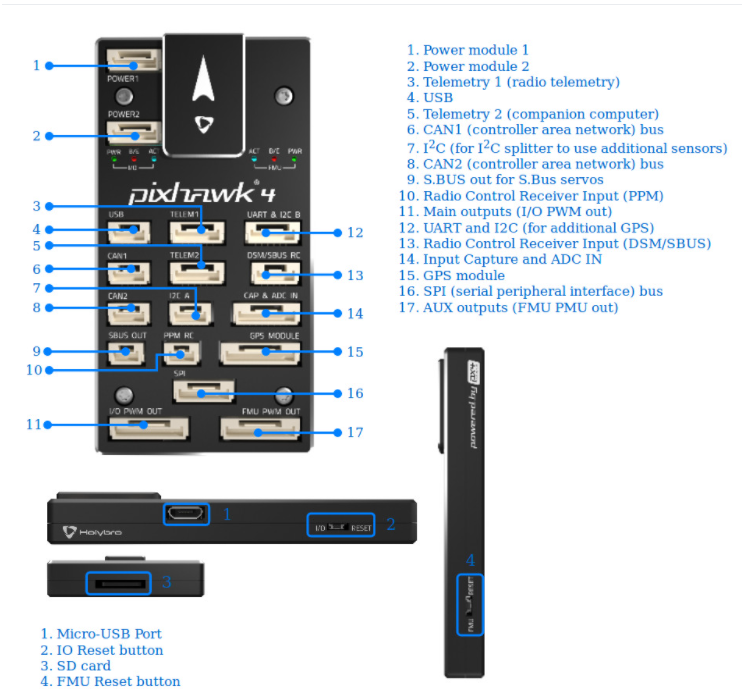 Backup Slide
‹#›
[Speaker Notes: Sufficient ports for GPS and wind sensor integration
Sufficient included sensors for altitude and inertial sensing]
Avionics- Power Integration
PM07 Power Management Board (PMB)
Recommended to be used with the Pixhawk4
Connects the ESC and propulsion system, flight controller 
Sends information about battery voltage and current consumption
UBEC Power Regulator
5V/5A 
Powers servos
Must ensure maximum current draw from servos do not exceed 5A
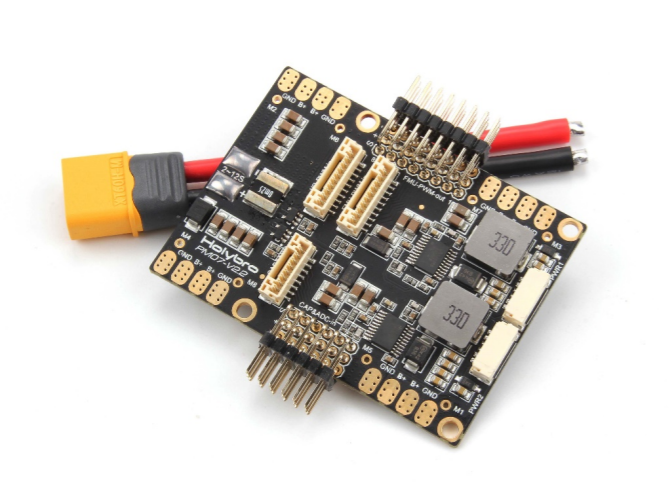 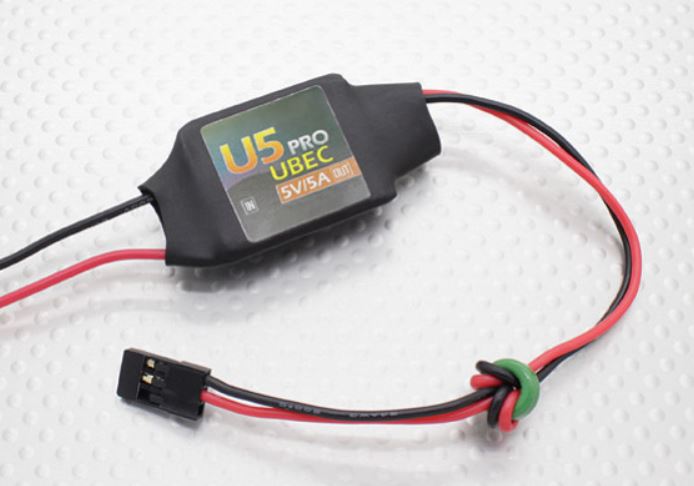 Backup Slide
‹#›
Sensors - GPS Receiver
Selected Design:  Holybro M8N GPS Module
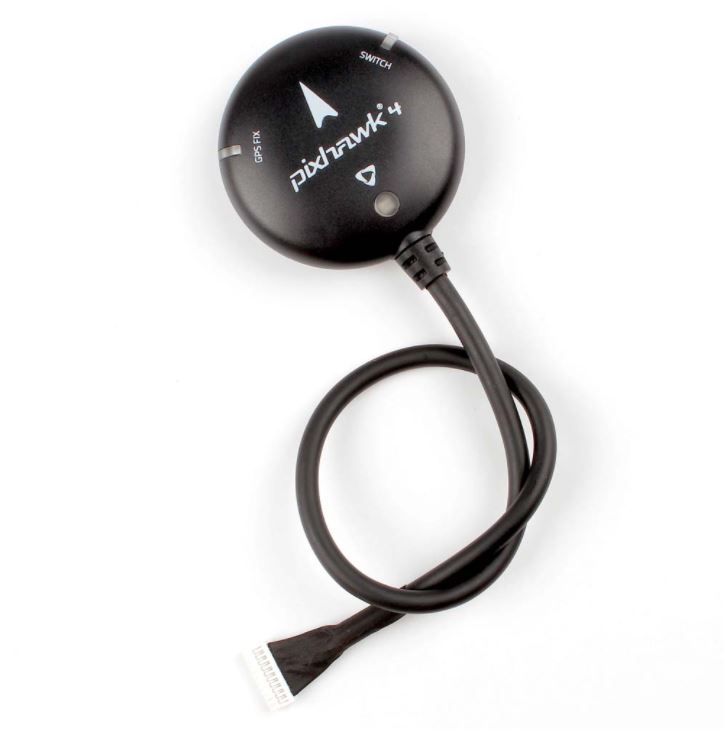 Features:
Built in compass 
Accuracy up to a few meters
18 Hz update rate 
Protective case
Plug and play with Pixhawk
Backup Slide
‹#›
Sensors - RTK - GPS
Selected Design
Sparkfun GPS-RTK Board - NEO-M8P - 2

Features
Real Time Kinematics upgrade
Positioning accuracy of 1 centimeter
Used as a base station to provide correction data
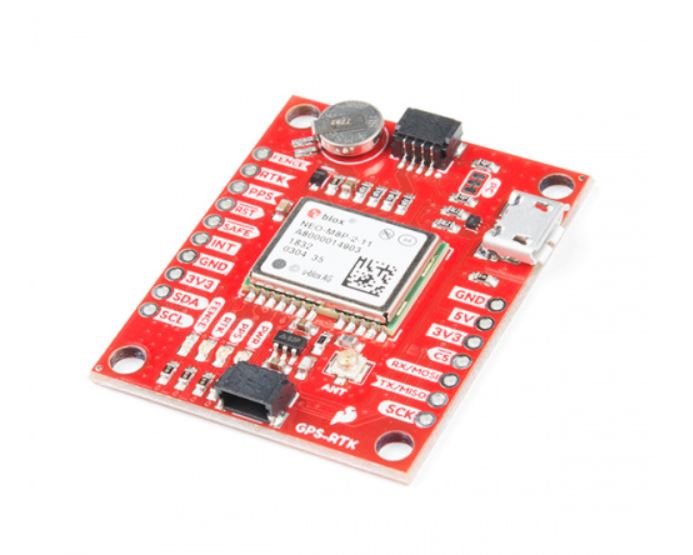 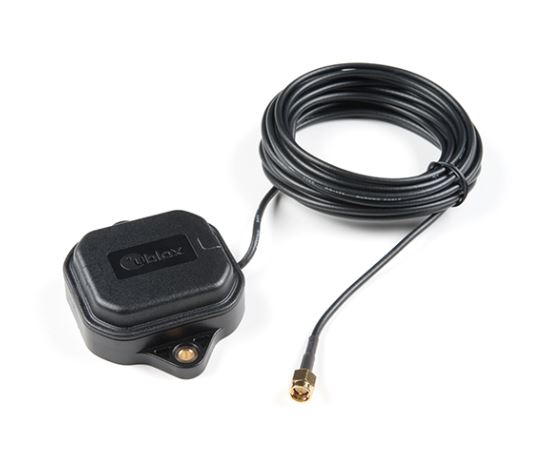 Backup Slide
‹#›
Feasibility Analysis: Avionics - Battery (Turnigy)
Battery Specifications





Features
Lightweight 
Large capacity
Medium discharge rate to ensure motor and system as a whole powering capabilities
Turnigy LiPo Pack
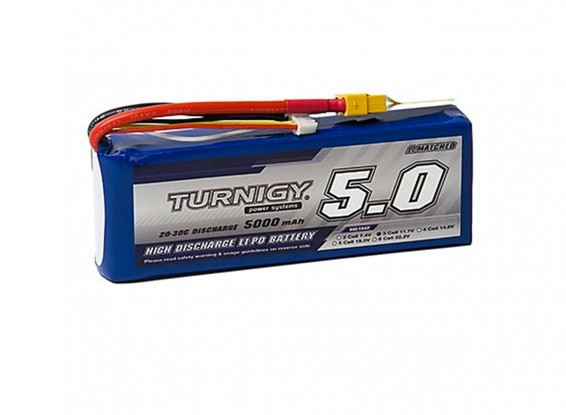 Backup Slide
‹#›
Coms - Telemetry and Data Communication
Wireless
Pixhawk 4 has a built in telemetry port that can be used to data transmission during flight
SiK Radio($50) can be used to send telemetry data to Mission Planner during flight
Wired
Pixhawk 4 has a built in SD card(Free) that can store telemetry data, this data can then be loaded and into Mission Planner for analysis
Both of these options cost no more than $50 and Ardupilot has created extensive walkthroughs for implementation of both
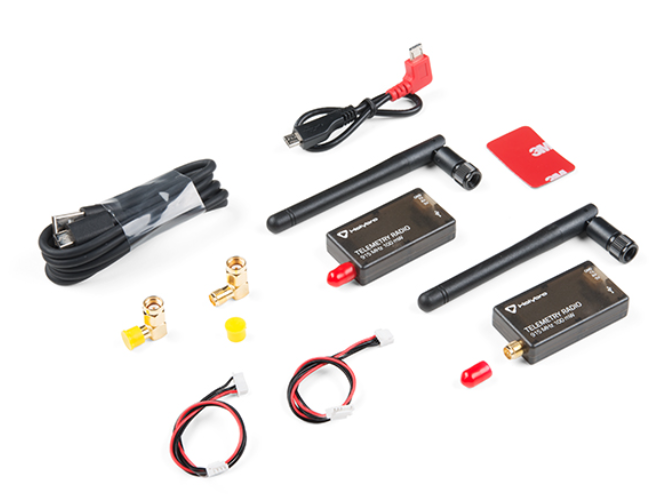 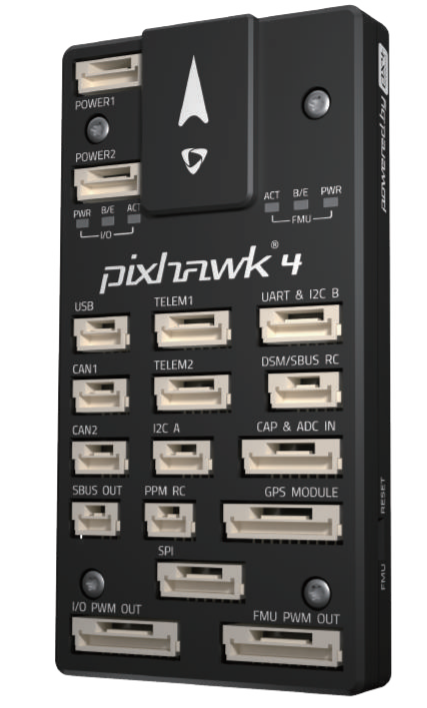 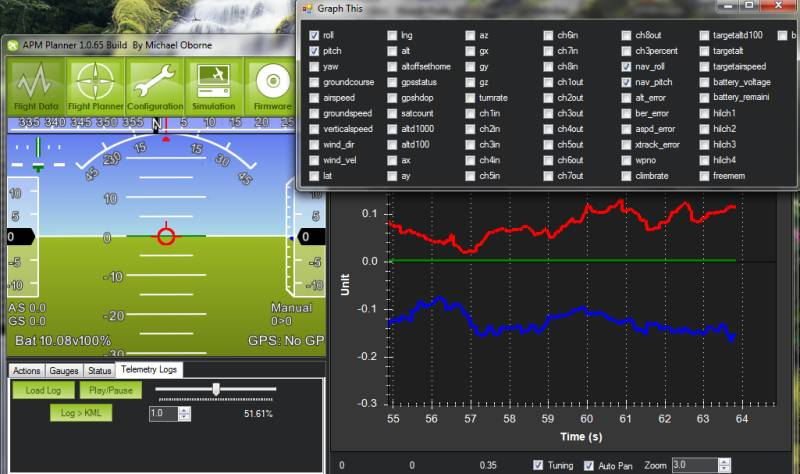 Backup Slide
‹#›
Control System
How do we maintain a path efficiently?

Linear Quadratic Tracker
Minimizes use of throttle while minimizing error between actual and desired state
Allows for weighting of control surfaces and state vector
Weights determine what will be more costly or important to the system
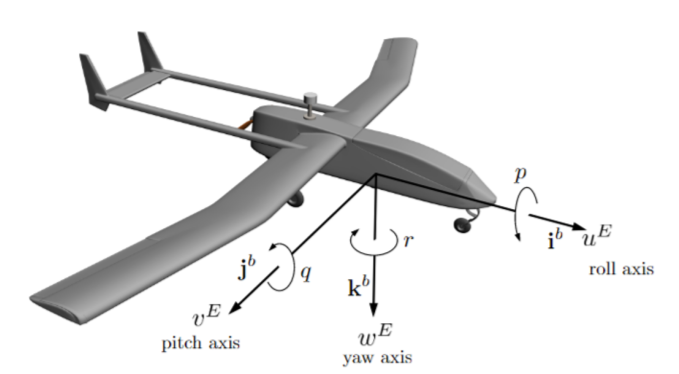 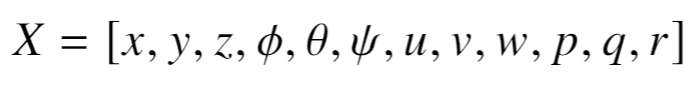 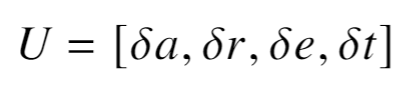 Backup Slide
‹#›
[Speaker Notes: LQT balances how well the path is followed, and how much throttle is used
Weighting throttle to be minimized
Weighting ‘u’ to fly at trim
When flying straight, weighted variables are x, y, T, u
When Turning, weighted variables are roll, yaw, T, u

State weights will determine how closely the path is followed,
The more the controls are weighted, the less they are used

mention that the desire state is that “most efficient path” like the highway]
ACRONYMS
RALPHIE - Rapid Autonomous Loiter Program for Highly Increased Endurance
UAS - Unmanned Aerial System
AHRS - Attitude, Heading, and Reference System
LQT - Linear Quadratic Tracker
IMU - Inertial Measuring Unit
GPS - Global Positioning System
CPE - Critical Project Element
FR - Functional Requirement
SLUF - Steady Level Unaccelerated Flight
SITL - Software in the Loop
PID - Proportional, Integral, and Derivative
HITL - Hardware in the Loop
Backup Slide
‹#›
Test Readiness
[Speaker Notes: Expected: 3:30
Time Taken During Practice: 3:22

3.1.1  Brief project definition, using Objectives, CONOPS and FBD from PDD
3.1.2  Baseline design from CDD. Include diagrams and explanation sufficient to understand
the baseline design without having to read the CDD.]
Component Test
Rationale: Individual component testing to insure components work correctly before full aircraft integration 

Test Fixture: N/A

Equipment Needed: Power Supply, MultiMeter, Mission Planner 

Procedure:
Isolate Component  
Connect singular component to Pixhawk 4 flight controller 
Receive Data via mission Planner 
Verify received data 

Risk Reduction: Reduce likelihood hardware malfunction 

Status: Next Slide
‹#›
[Speaker Notes: Lorenzo
Describe Test done for each component 
Same test for multiple components]
Component’s Progress
‹#›
[Speaker Notes: Lorenzo
Servos need to be re-centered]
Telemetry?
‹#›
Controls
Rationale: Control model must be tested before aircraft integration to ensure successful flight.

Test Fixture: MATLAB, Athena Vortex Lattice (AVL)

Equipment Needed: Laptop

Procedure:
Model aircraft in AVL
Update stability derivatives in linear dynamics model
Re-tune LQT for new aircraft
Run test cases for squircular trajectories

Risk Reduction: Ensure control surface deflections don’t exceed maximum limits and that control reactions are reasonable

Status: In progress
‹#›
[Speaker Notes: Lorenzo]
Hardware Integration Testing
Rationale: Must be able to integrate the modified ardupilot software with the avionics to assess performance

Test Fixture: Pixhawk 4 Upload

Equipment Needed: Pixhawk 4, Mission Planner, COTS Airframe

Procedure:
Complete ardupilot edits
Compile ardupilot on local machine
Upload this version of ardupilot onto Pixhawk through Mission Planner
Run simulated flight on Mission Planner and monitor reactions of COTS Aircraft

Risk Reduction: Reduce the likelihood of the software failing or sending a misinput in flight to avoid risk of crashing.

Status: Planned for XX
‹#›
[Speaker Notes: Lorenzo

Kidd finding CG in order to find where to put components.]
Test Facility Access
NOAA Table Mountain Test Facility:
Requires FAA Part 107 Certification
CU Smead Aerospace/ CU Boulder South:
Requires FAA Part 107 Certification
Boulder Aeromodler Fields:
Does not require FAA Part 107 Certification
Test Readiness
‹#›
Test Facility Safety
Follow FAA part 107 Guidelines
107.39 Operation over human beings: No person may operate a small unmanned aircraft over a human being unless -
(a) That human being is directly participating in the operation of the small unmanned aircraft;
(b) That human being is located under a covered structure or inside a stationary vehicle that can provide reasonable protection from a falling small unmanned aircraft
107.49 Preflight familiarization, inspection, and actions for aircraft operation.
107.51 Operating limitations for small unmanned aircraft.
(a) The groundspeed of the small unmanned aircraft may not exceed 87 knots (100 miles per hour).
(b) The altitude of the small unmanned aircraft cannot be higher than 400 feet above ground level
107.12 Requirement for a remote pilot certificate with a small UAS rating.
No person may manipulate the flight controls of a small unmanned aircraft system unless:
(1) That person has a remote pilot certificate with a small UAS rating or
(2) That person is under the direct supervision of a remote pilot in command and the remote pilot in command has the ability to immediately take direct control of the flight of the small unmanned aircraft.
Test Readiness
‹#›